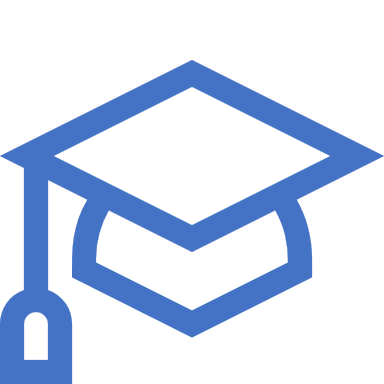 Página do professor
Como atualizar os dados

2019/1
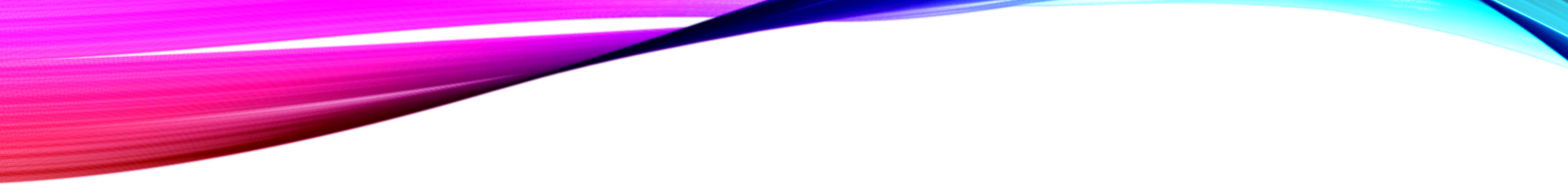 Consistência dos dados
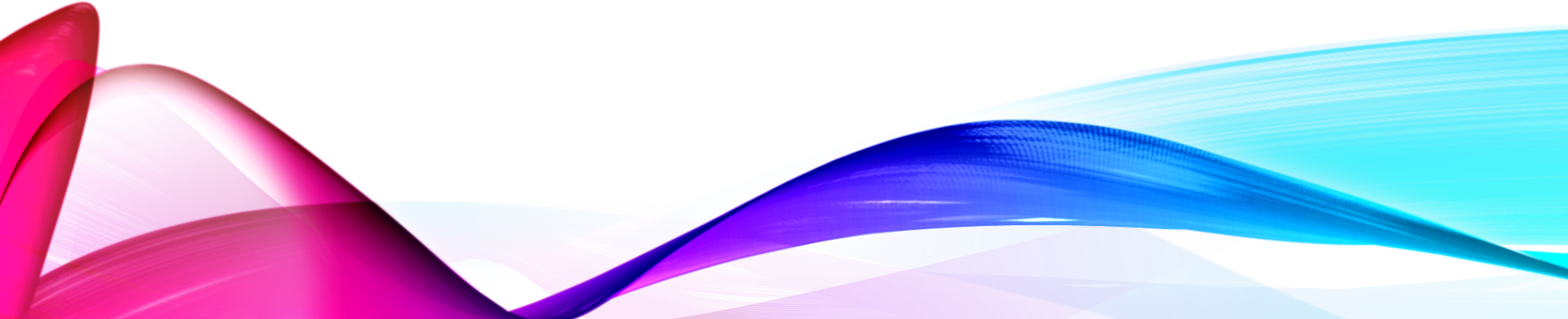 [Speaker Notes: Como a página é gerada automaticamente é importante que os dados estejam concisos,
Tanto no SIGA quanto no ID UDESC.]
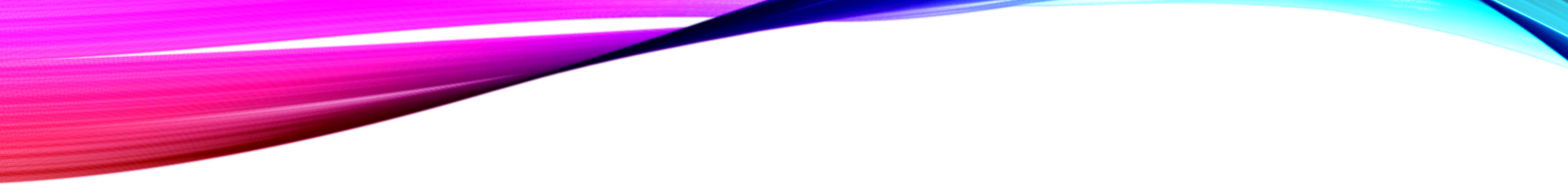 SIGA
Atualizar dados
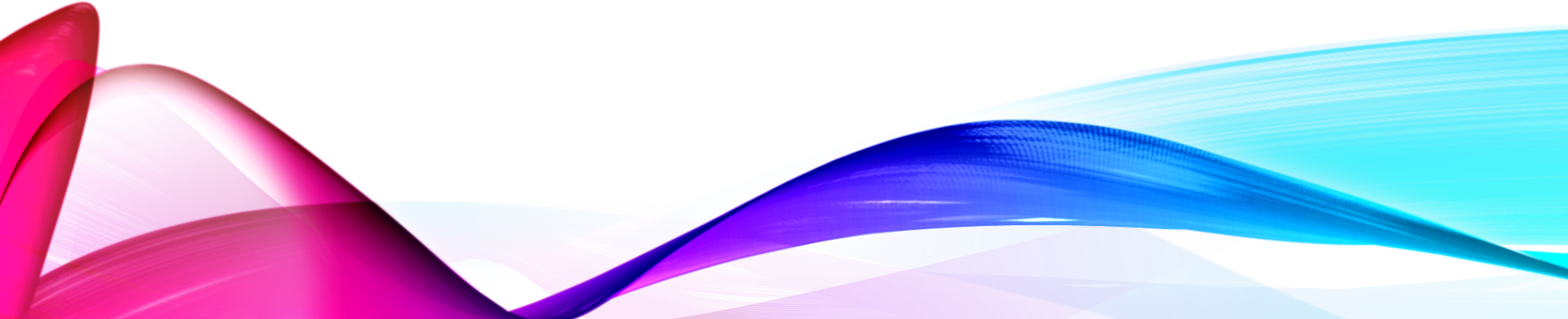 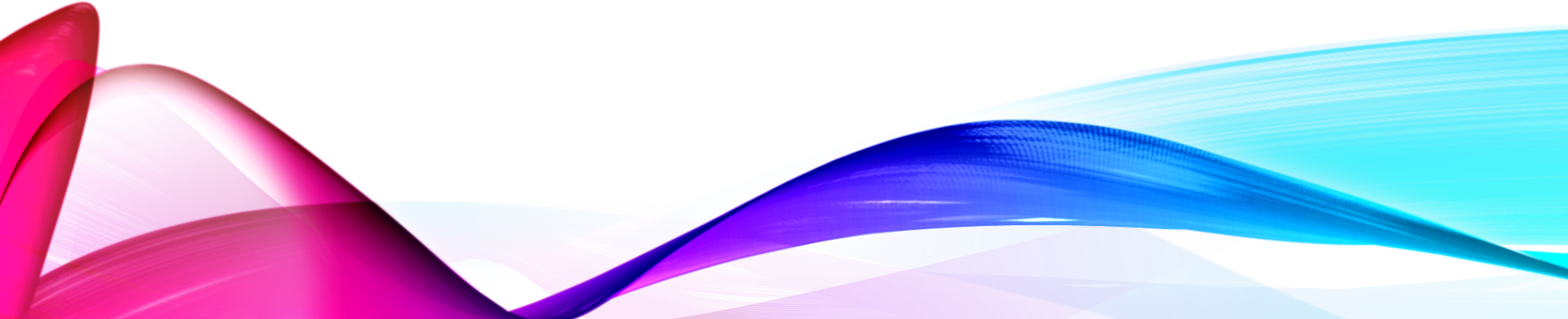 [Speaker Notes: Como atualizar os dados no SIGA?
Após o login, no menu lateral esquerdo clicar em "Dados Cadastrais"]
SIGA – E-mail
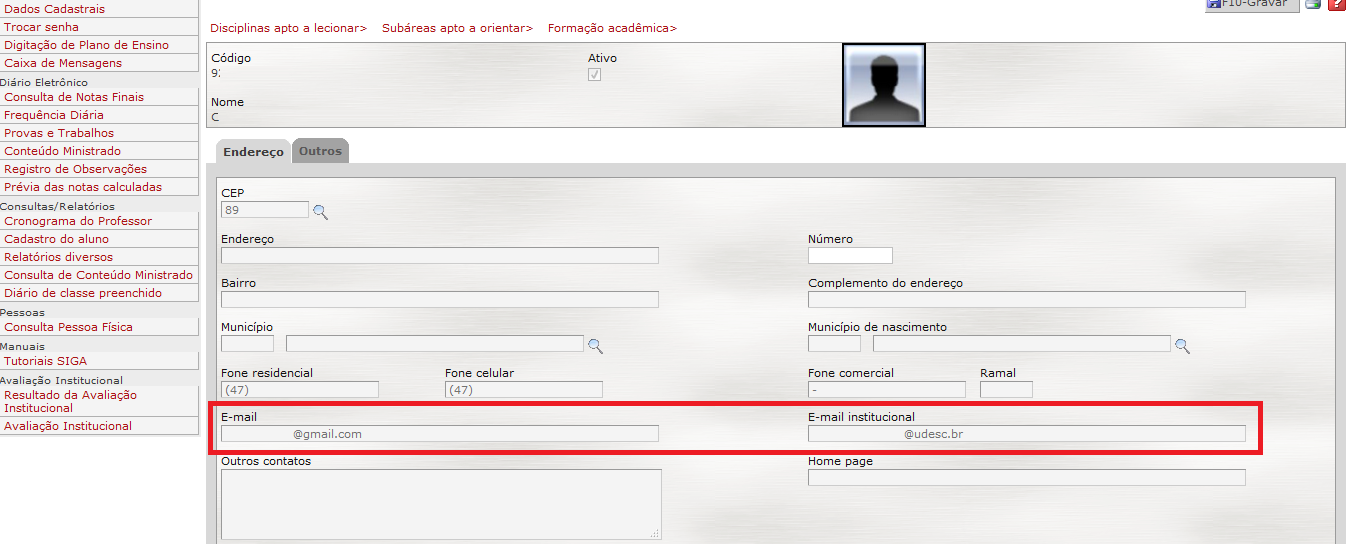 [Speaker Notes: Em "dados cadastrais" temos duas abas, "endereço" e "outros"
Na aba "endereço": verificar E-mail Institucional e configurar para o e-mail "@udesc.br".
É através desse campo que são listados os professores.]
SIGA – CPF e Lattes
[Speaker Notes: Na aba "Outros": 
Verifique se o CPF está correto
Disponibilize o link para seu currículo lattes]
SIGA - Formação Acadêmica
[Speaker Notes: Na parte superior da página "Dados cadastrais", há um link "Formação acadêmica".
Ao clicar no link, a janela deste slide aparecerá.
Aqui você precisa confirmar os campos:
"Formação acadêmica" (como mestrado, doutorado, etc..)
"Situação" (como concluído, em andamento)
Depois clicar em Outras informações (ver próximo slide)

Obs.: Deixar ativo marcado]
SIGA - Formação Acadêmica
[Speaker Notes: Em outras informações:
Especificar o nome do curso e a data de conclusão.
Assim o sistema saberá qual foi sua última formação acadêmica ativa e montará o texto, por exemplo: Doutorado em Engenharia de Invenção de Telas
Pronto! Dados do SIGA atualizados!]
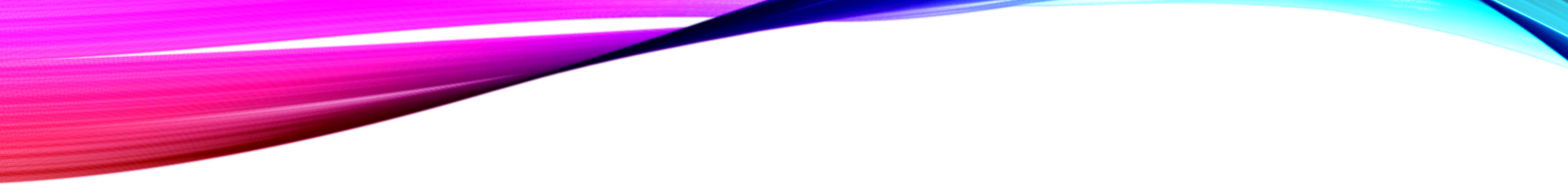 ID UDESC
Atualizar dados
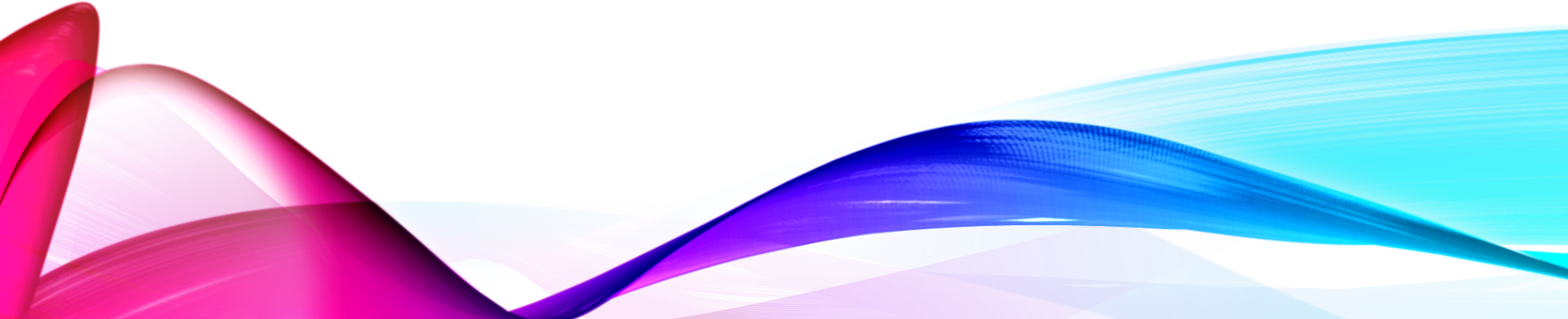 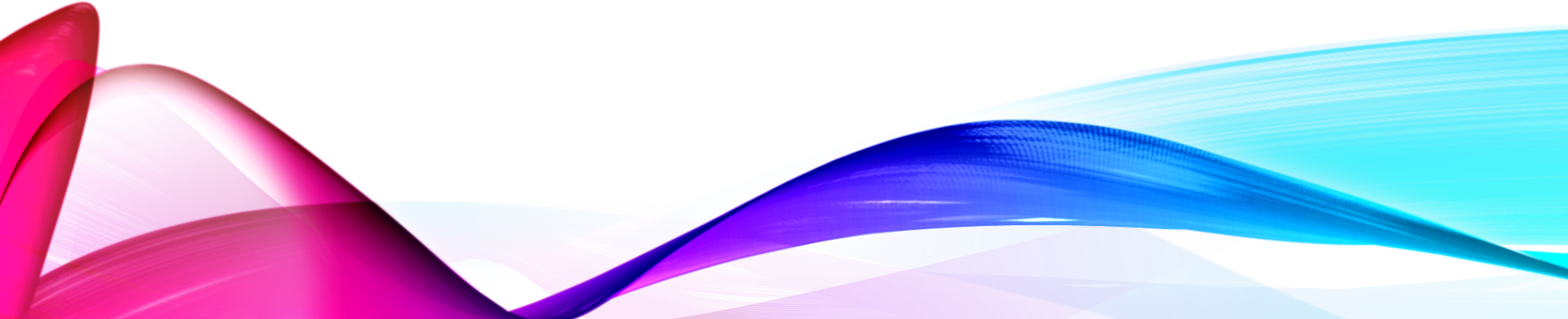 [Speaker Notes: Como atualizar os dados no ID UDESC?]
ID UDESC
[Speaker Notes: Basta acessar id.udesc.br, digitar seu login (CPF) e sua senha.
Caso não lembre, não tem problema, há um botão "Esqueci minha senha",
o sistema envia um e-mail para seu endereço pessoal (cadastrado pelo RH na contratação)]
ID - Atualizar Dados
[Speaker Notes: Após o login no ID UDESC, é possível ver três abas na parte superior, selecione a segunda aba "Atualizar dados"]
ID – Dados
[Speaker Notes: Ao selecionar a aba "Atualizar dados", a tela deste slide irá aparecer.
Nela certifique-se que os dados estejam corretos:
Setor, Função, e-mail para recuperação de senha (não colocar @udesc.br! Use um outro endereço de e-mail), e telefone comercial (basicamente (47)348 + ramal interno)
E clicar em atualizar.

Pronto, dados atualizados!]